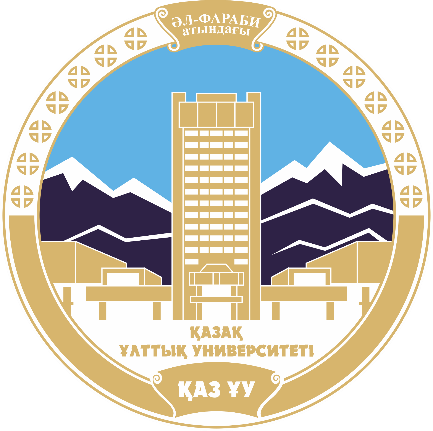 Әл-Фараби атындағыҚазақ Ұлттық Университет
Экономика және бизнес Жоғары мектебі
“Қаржы және есеп” кафедрасы
3- дәріс Салық саясаты: түрлері, мақсаттары мен міндеттері
1. Салықтық бақылау нысандары

2. Салықтық зерттеу және салық құпиясы
Салық әкімшілігін жүргізу - салық қызметі органдарыңын салық бақылауын жүзеге асыруы, мерзімінде орындалмаған салық міндеттемесінің орындалуын камтамасыз ету тәсілдері мен салық берешегін мәжбүрлеп өндіріп алу шараларын колдануы, сондай-ақ Қазақстан Республикасының заңнамасына сәйкес салық төлеушілерге (салық агенттеріне) және баска да уәкілетті мемлекеттік органдарға мемлекеттік қызмет көрсету болып табы-лады.
     Салықтық бақылау - Қазақстан Республикасы салық заңнамасы мен өзге де заңнама нормаларының орындалуын бақылау аясында салык қызметі органдары жүзеге асыратын бақылау.
     Салықтық бақылау: салық заңдарының бұзылуы жөніндегі деректерді айқындау; салықтық құқықтық қатынасқа қатысушының өз міндеттерін жеткіліксіз орындағаны туралы деректерді айқындау; кінәлілерді табу және оларды белгіленген заңды жауапкершілікке тарту; салық заңдарының бұзылуын (орындалмауын немесе сапасыз орындалуын) жою; салық берешегін мәжбүрлеп өндіріп алу түріндегі шараны қолдану арқылы мемлекеттің материалдық мүддесін қорғау; салық заңдарының бұзылуын болдырмау тәрізді мақсаттарды көздейді.
Салықтық бақылау мынадай нысандарда жүзеге асырылады:
1. Салық төлеушілерді салық органдарында тіркеу. Заңды, жеке тұлғаларды,  заңды тұлғалардың  құрылымдық  бөлімшелерін  салық төлеуші ретінде тіркеу:
осы тұлғалар туралы мәліметтерді салық төлеушілердің мемлекет-
тік мәліметтер базасына енгізу;
тіркеу мәліметтерін салық төлеушілердің мемлекеттік мәліметтер
базасында өзгерту немесе толықтыру;
салык төлеушілер туралы мәліметтерді салық төлеушілердің мем-
лекеттік мәліметтер базасынан алып тастау.
2. Салықтық нысандарды қабылдау. Салық тізілімінен басқа салық нысандары Салык кодексінде белгіленген мерзімде салық органдарына табыс етіледі.
3. Камералдық бақылау. Камералдық бақылау салық төлеуші (салық агенті) тапсырған салық есептілігін, уәкілетті мемлекеттік орган мәлі-меттерін, сондай-ақ салық төлеуші қызметі туралы басқа да қүжаттар мен мәліметтерді зерделеу және талдау негізінде орындалады.
4. Салықтық зерттеу - салық қызметі органдары салық төлеушінің тіркеу мәліметтерінде көрсетілген нақты орналасқан жерін немесе болмағандығын растау үшін, сондай-ақ, Қазақстан Республикасы салық заңнамасында белгіленген жағдайларда салықтык тексеру актілерін тапсыруды жүзеге асыруға арналған шара.
Салыктық зерттеулер жүргізуге Салық кодексінде белгіленген тәртіп бойынша куәгерлер де қатысуы мүмкін.
5.  Салықтық тексерулер. Салықтық теіксерулер - салық қызметі органдары жүзеге асыратын Қазақстан Реепубликасының салық заңнамасы мен тиісті өзге де заңнамаларының орындалуын тексеру. Салықтық тексерулерге қатысушылар ұйғарымда көрсетілген салық қызметі органдарының лауазымды тұлғалары, салық заңнамасына сәйкес тексеру жүргізуге тартылған басқа да тұлғалар және салық төлеуші болып табылады.
6.   Бақылау-касса машиналарын қолдаңу тәртібінің сақталуына бақылау жасау. Бақылау-касса машиналарын қолдану тәртібінің сақталуына бақылауды Салық кодексінің 90-тарауына сәйкес салық органдары аткарады.
7. Акцизделетін тауарларға бақылау жасау. Акцизделетін тауарларға бақылау жасау акцизделетін тауарларды өндірушілердің, импорт-таушылардың, конкурстық және оңалтушы басқарушылардың борышкердің мүлкін (активтерін) өткізген кезде акцизделетін тауарлардың Салық кодексінін 653-бабында айқындалған жекелеген түрлерін таңбалау тәртібін сақтауын, сондай-ақ акциздік постыларды белгілеу аркылы жүзеге асырылады.
Осы орайда салық ісінде салық құпиясы ұғымы колданылады.
Салық құпиясына:
- салық төлеуші (салық агенті) төлеген (аударған) салық және бюджетке төленетін басқа да тиіс төлемдердің сомасы туралы;
-   салық   төлеушіге   есептелген   салық   сомасынан   есепке жатқызылуға тиіс қосылған қүн салығы сомасының асып кетуін бюджеттен қайтару сомасы туралы;
- салық төлеушінің (салык агентінің) салық берешегінің сома-
сы туралы;
-  әрекетсіз салық төлеушілер және соттың заңды күшіне енген үкімінің не қаулысының негізінде жалған кәсіпорындар деп танылған салық төлеушілер туралы;
-  салық төлеушінің таратылуымен (қызметін тоқтатуымен) байланысты құжаттық тексеру жүргізу туралы салықтық өтініш беруі бойынша;
-  салық төлеушіге (салық агентіне) есептелген салық және бюджетке төленетін басқа да тиіс төлемдер сомасы және Қазақстан Республикасының салық заңнамасын бұзған салық төлеушіге (салық агентіне) катысты колданылған жауапкершілік шаралары туралы;
-  салык төлеушінің (салық агентінің) сәйкестендіру нөмірі; жеке  түлғаның,  заңды  тұлға  басшысының тегі,  аты,  әкесінің аты; дара кәсіпкердің, заңды тұлғаның атауы; салық төлеушіні (салық агентін) тіркеу есебіне қою күні, тіркеу есебінен шығару күні, тіркеу есебінен шығару себебі; кызметті тоқтата тұруының басталған және аяқталған күнін тіркеу деректері және басқа да салық төлеуші (салық агенті) туралы салық кызметі органы алған кез келген мәліметтер жатады.
Салық қызметі органдары салық төлеуші (салық агенті) туралы салық құпиясы болып табылатын мәліметтерді баска тұлғаға салық төлеушінің (салық агентінің) жазбаша рұқсатынсыз беруіне болмайды. Жекелеген төмендегідей жағдайларда салық кызметі органдары ондай мәліметтерді салық төлеушінің (салық агентінің) жазбаша рұқсатынсыз бере алады:
а)  салықтық кұқық бұзушылықтар мен қылмыс жасаған тұлғалардың заңнамада белгіленген тәртіппен салык міндеттемесін, салық агентінің міндеттерін орындауы туралы сауал салу бойынша, олардың Қазақстан Республикасының заңнамалық актілерінде белгіленген кұзыреті шегінде заң бойынша қудалау мақсатында кұқық қорғау органдарына;
Салықтық зерттеу - тіркеу деректерінде көрсетілген орналаскан жері бойынша салық төлеушінін нақты бар немесе жоқ екендігін растау үшін, сондай-ақ салық заңнамасында көрсетілген жағдайда салықтық тексеру актісін тапсыру үшін салық кызметі органдарының жүзеге асыратын іс-шарасы.
Салықтық зерттеуді жүргізу барысында салық заңнамасында белгіленген тәртіппен куәгерлер тартылуы мүмкін.
Салықтық зерттеу жүмыс уақытында салық төлеушінің тіркеу деректерінде көрсетілген орналаскан жері бойынша жүргізіледі.
Салыктық зерттеудің  нәтижесі бойынша салыктық зерттеу актісі жасалады, онда:
- актінің жасалған орны, күні мен уақыты;
- актіні жасаған салық қызметі органы қызметкерінің лауазымы, тегі, аты және әкесінің аты;
- салық қызметі органының атауы;
-  тартылған куәгерлердің тегі, аты және әкесінің аты, жеке басын куәландыратын құжаттың атауы мен нөмірі, түрғылықты жерінін мекен-жайы;
-  салық төлеушінің (салык агентінің) тегі, аты және экесінің аты және (немесе) атауы, сәйкестендіру нөмірі;
-    салықтық    зерттеудің    қорытындысы    туралы    ақпарат көрсетіледі.
Салықтык зерттеу нәтижесінде салық төлеушінің тіркеу деректерінде көрсетілген орналасқан жері бойынша болмау фактісі анықталған жағдайда, салық төлеушіге салық қызметі органы салық төлеушінің орналасқан жерін (жоктығын) растау туралы хабарлама жібереді.
Бұл талап:
1) салықтык тексеру актісін тапсыру мақсатында;
2)  салық төлеушінің көрсетілген мекенжайда орналаспағаны анықталған  жағдайда  салық  қызметі  органы  жіберген  хабарламаны пошта немесе өзге де байланыс ұйымының қайтаруы негізінде   жүргізілген   салықтық   зерттеу   нәтижелері   бойынша қолданылмайды.
Дәріске қолданылған әдебиеттер тізімі:

1. ҚР Салық Кодексі 01.01.2017 ж.жағдай бойынша.
2. Ермекбаева Б.Ж. және т.б. Салықтар және салық салу, Оқулық, Алматы Қазақ
Университеті,2014ж.
 3. АрзаеваМ.Ж. Салықтық әкімшіліктендіру. Оқу құралы, АлматыҚазақ
Университеті,2013
4. Жакипбеков С.Т. Абдибеков С.У Налоговое планирование и прогнозирование Алматы 2014ж.
 5. Ермекбаева Б.Ж.Арзаева  М.Ж.  Салықтық жоспарлау және бақылау.  Оқу
құралы, Алматы Қазақ Университеті,2009ж.
 6. Ермекбаева Б.Ж. Проблемы развития налоговой системы Республики
Казахстан   в   условиях   глобализации   экномики   -  Алматы:  Қазақ
университеті, 2007. – 138 с.
 7. Методика исчисления налогов и других обязательных
 Ермекбаева Б.Ж., Мустафина А.К., Мухияева Д.М., Қазақ Университеті. 2013 г.